More water
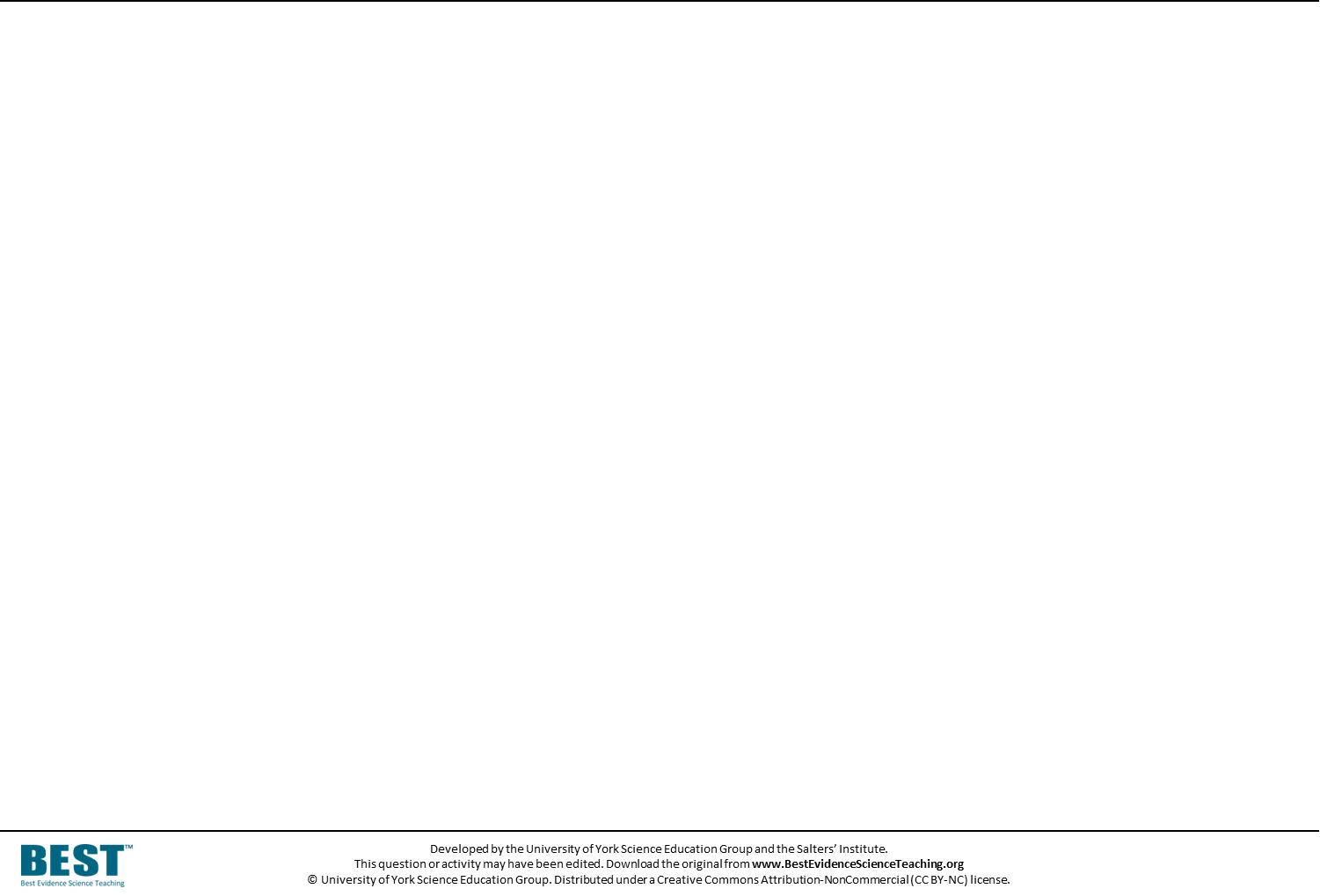 1. What will the water feel like when it is mixed?
Hot water at the same temperature
Hot water
Hotter
A
The same temperature
B
Colder
C
More water
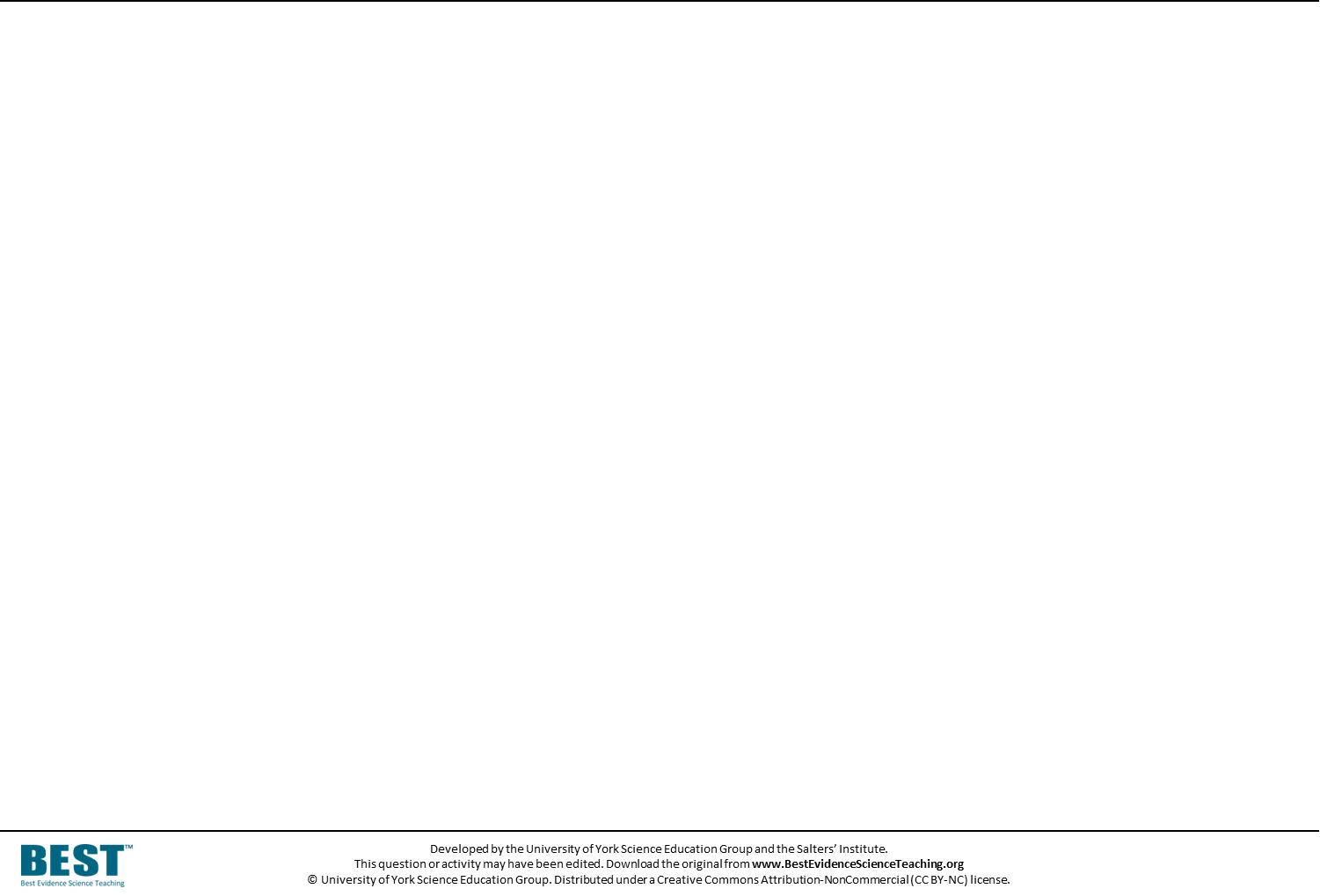 2. What will the water feel like when it is mixed?
Very cold water at the same temperature
Very cold water
Hotter
A
The same temperature
B
Colder
C
More water
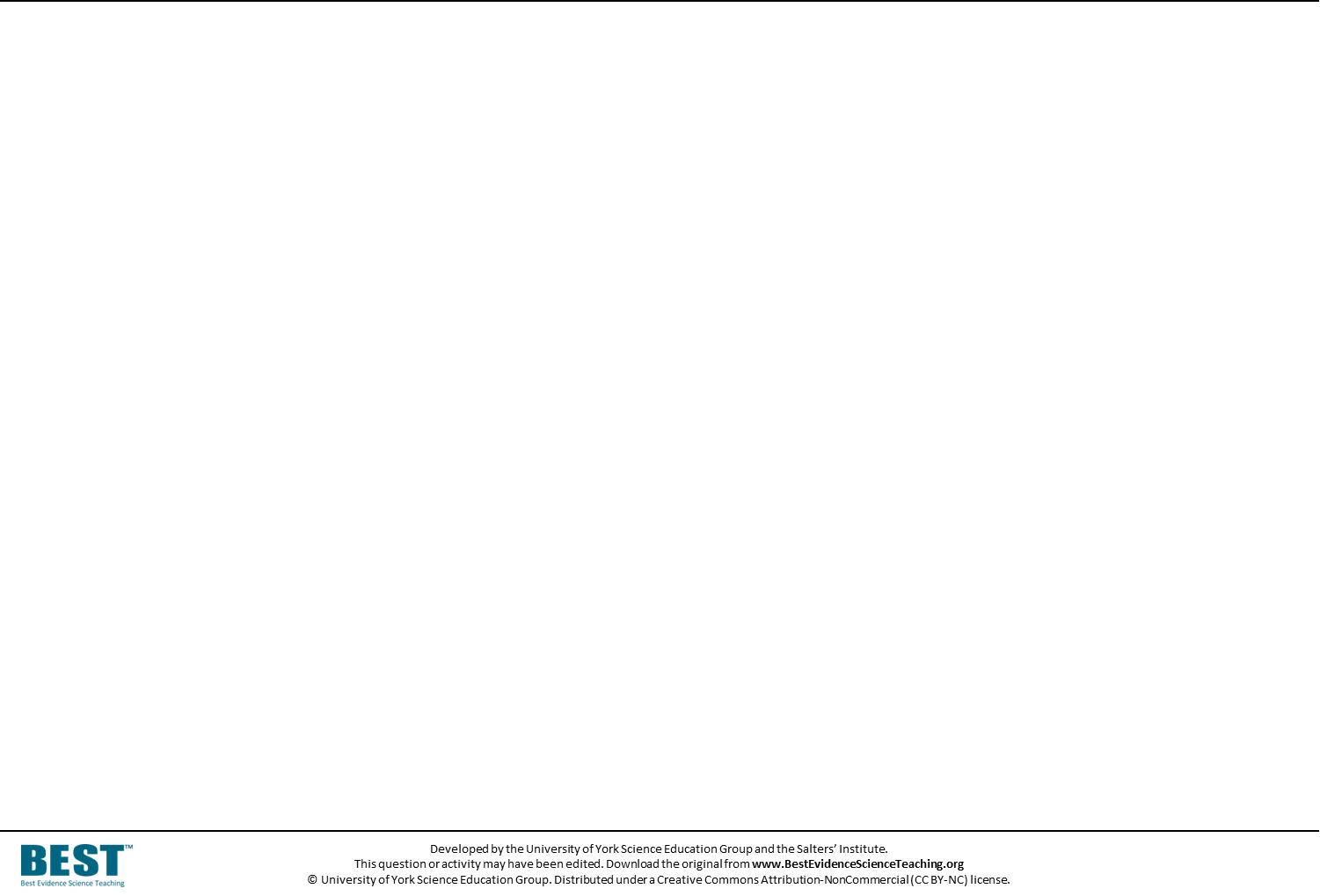 3. What temperature will the water be when it is mixed?
Water at 20oC
Water at 20oC
40oC
A
20oC
B
0oC
C